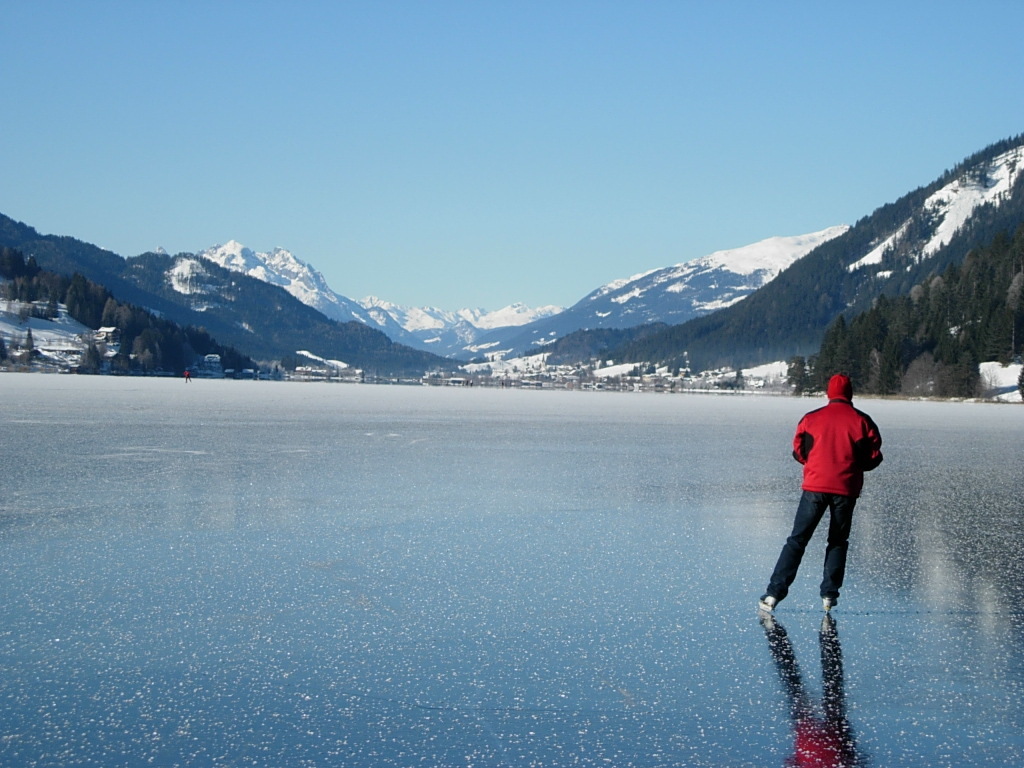 MOVIES SET IN AUSTRIA
Laura Reynaerts, Selina Trapitsch
Movies
Lissi and the wild Emperor
Dead in 3 Days
Released:	2007
Duration:	85 minutes
German:	Lissi und der wilde Kaiser
Animated comedy parody
Released:	2006
Duration:	97 minutes
German:	In 3 Tagen bist du tot
Sequel:	Dead in 3 Days 2
Movies
Permission to Kill
7 Days in Tibet
Released:	1975
aka:		The Executioner
Genre:	Spy thriller
Shot in Gmunden, Austria
Austrian-British-American co-production
Released:	1997
Duration:	136 minutes
German:	7 Tage in Tibet
Genre:	Biographical drama
Based on a book released in 1952
Movies
James Bond and the living daylights
Indiana Jones and the Last Crusade
Sölden, Tirol
James Bond and the living daylights on the Weissensee -> Lake famous because of that movie
Some huts have been replaced to make the set perfect
Released:	1989
Duration:	128 minutes
Genre:	Adventure
Official Trailer of James Bond https://www.youtube.com/watch?v=IXAVKJTIM1E
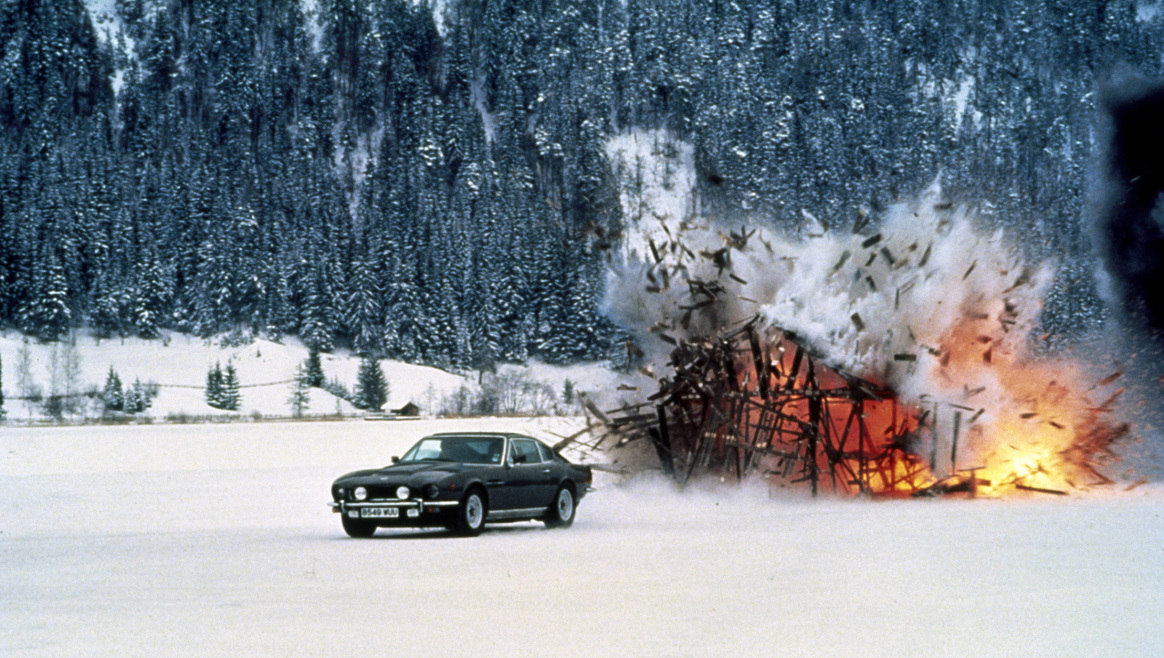